Como utilizar o pronome “Cujo”
Nome: Arthur Machado Rohde
Curso: Informática/ 1º Ano
O vocábulo:
CUJO
E suas variações tendem a confundir falantes da língua portuguesa, pois trata-se de um vocábulo pouco utilizado no cotidiano.
É SEMPRE utilizado para representar uma relação de posse.
EXEMPLOS:
1 – O aluno cujas notas foram as maiores da turma;

2 – A biblioteca cujos livros são de capa dura;

3 – A matéria cuja professora é muito legal;

4 – O herói cujo uniforme é azul;
OBSERVAÇÕES:
1 – O pronome sempre concorda com o termo ao qual se refere, tanto em quantidade quanto gênero.
O livro cujo capa é verde
O livro cuja capa é verde
OBSERVAÇÕES:
2 – O pronome NUNCA é seguido de um artigo
A fruteira cujos os melões são grandes
A fruteira cujos melões são grandes
OBSERVAÇÕES:
3 – O pronome pode vir depois de uma preposição.
A prova em cujos alunos não foram bem
OBRIGADO POR ASSISTIR
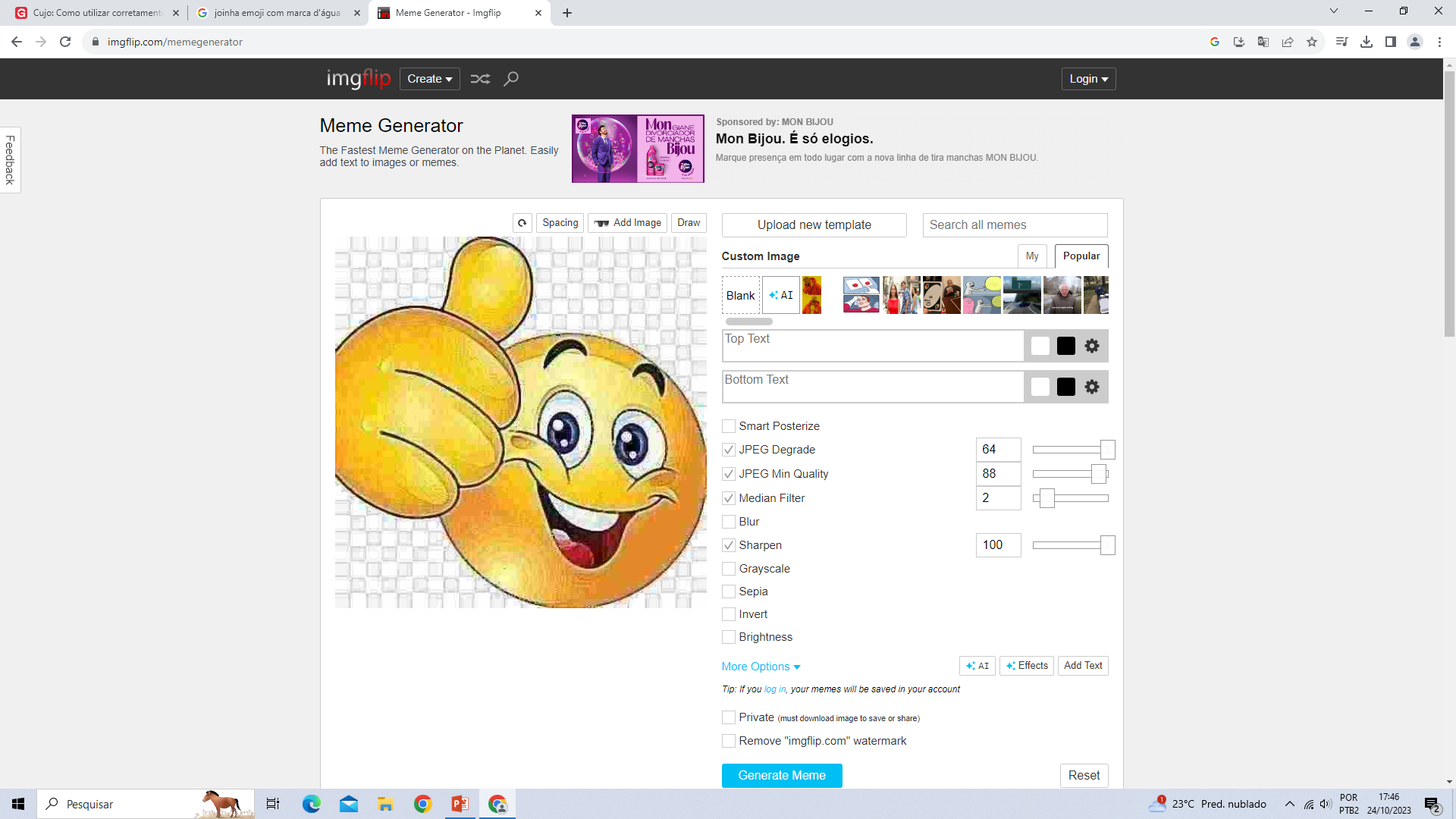 Referências:

https://blog.grancursosonline.com.br/como-usar-o-cujo-por-elias-santana/